Chapter 16 – Part 2
Health Economics
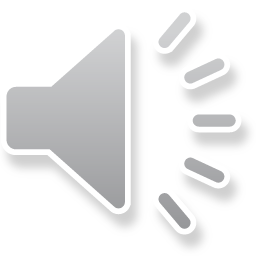 WIDE DIFFERENCES AMONG NATIONS
Health expenditures 
China largest = only spend 0.2 trillion in health care spending
Countries are categorized as 
Low, middle, high
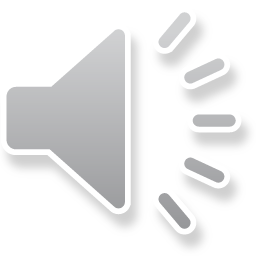 LOW-INCOME COUNTRIES
Characteristics
Rural
Limited government
Many children 
Small per-capita income
Fast growing population 
Little savings or investments
Major misallocation of resources from the government 
Government favors maintaining state of the art facility versus providing services to those who are in most need
1 out of 10 children die before 5 years old 
LE < 60
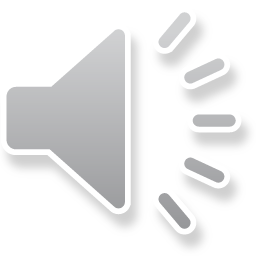 MIDDLE-INCOME COUNTRIES
Characteristics
Subsistence agriculture and poverty in remote area but bulk moved into cities for work 
Access is medical care is uneven even in rural/urban areas
Poor sanitation in urban
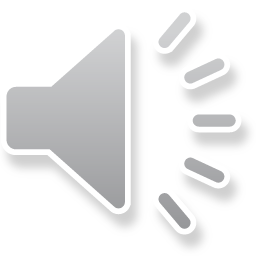 HIGH INCOME COUNTRIES
Characteristics
Variation in the use of....	
Little variation in health outcomes
Higher life expectancy 
Lower infant morality
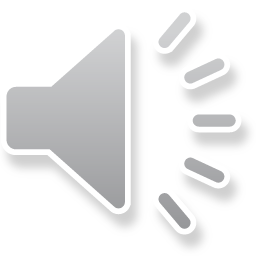 MICRO VERSUS MACRO ALLOCATION:  HEALTH AS A NATIONAL LUXURY GOOD
Luxury goods not as a judgment regarding the necessity or importance but because they observe that the percentage of income spent on these goods increases as income increases 
Luxury goods are items for which a 10% increase in income leads to a greater than 10% increase in spending
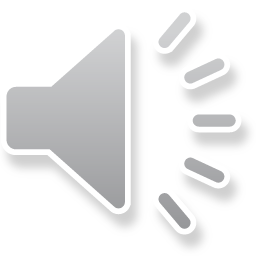 CAUSALITY: DOES MORE SPENDING IMPROVE HEALTH?
CORRELATION VERSUS CAUSATION 
Most important causality refers to income distribution
The degree of disparities in incomes between the rich and the poor
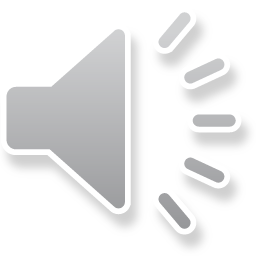 FROM BOOK
YOU WON’T BE TESTED ON THE PARTICULAR COUNTRIES
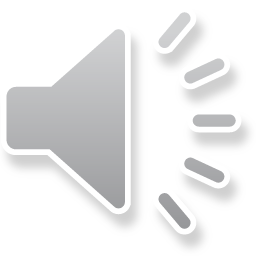 INTERNATIONAL TRADE IN HEALTH CARE
Small amount of border crossing (versus other industries) 
People and ideas -> personal 
Pharmaceuticals
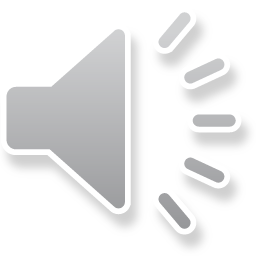 Medical Tourism
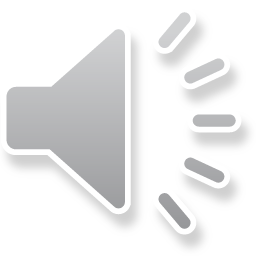